Project ECHO® - UNM
HIV TeleECHO Clinic
Diabetes Mellitus Screening in People with HIV
Mark Cinquegrani, PharmD
PGY2 Ambulatory Care Pharmacy Resident
mcinquegrani@salud.unm.edu
[Speaker Notes: Version_12 2020]
Conflict of Interest Disclosure Statement
Speaker has no financial conflicts of interest to disclose

This presentation was reviewed by UNMHSC and SCAETC faculty to ensure it meets CME guidelines.
This project is supported by the Health Resources and Services Administration (HRSA) of the U.S. Department of Health and Human Services (HHS). Under grant number U1OHA33225 (South Central AIDS Education and Training Center). It was awarded to the University of New Mexico. No percentage of this project was financed with non-governmental sources. This information or content and conclusions are those of the authors and should not be construed as the official position or policy of, nor should any endorsements be inferred by HRSA, HHS, or the U.S. Government
Learning Objectives
Recognize the different methods of diagnosing diabetes (DM).

Describe how these methods may not be accurate in people with HIV (PWH).

Identify other screening methods and monitoring important for patients at risk of diabetes.
A Review of Diabetes Mellitus
In Type II Diabetes
Insulin is still produced by the pancreas
High levels of glucose lead to high levels of insulin
Cells become resistant to circulating insulin
Blood glucose in the blood is elevated
https://www.health.harvard.edu/a_to_z/diabetes-mellitus-overview-a-to-z
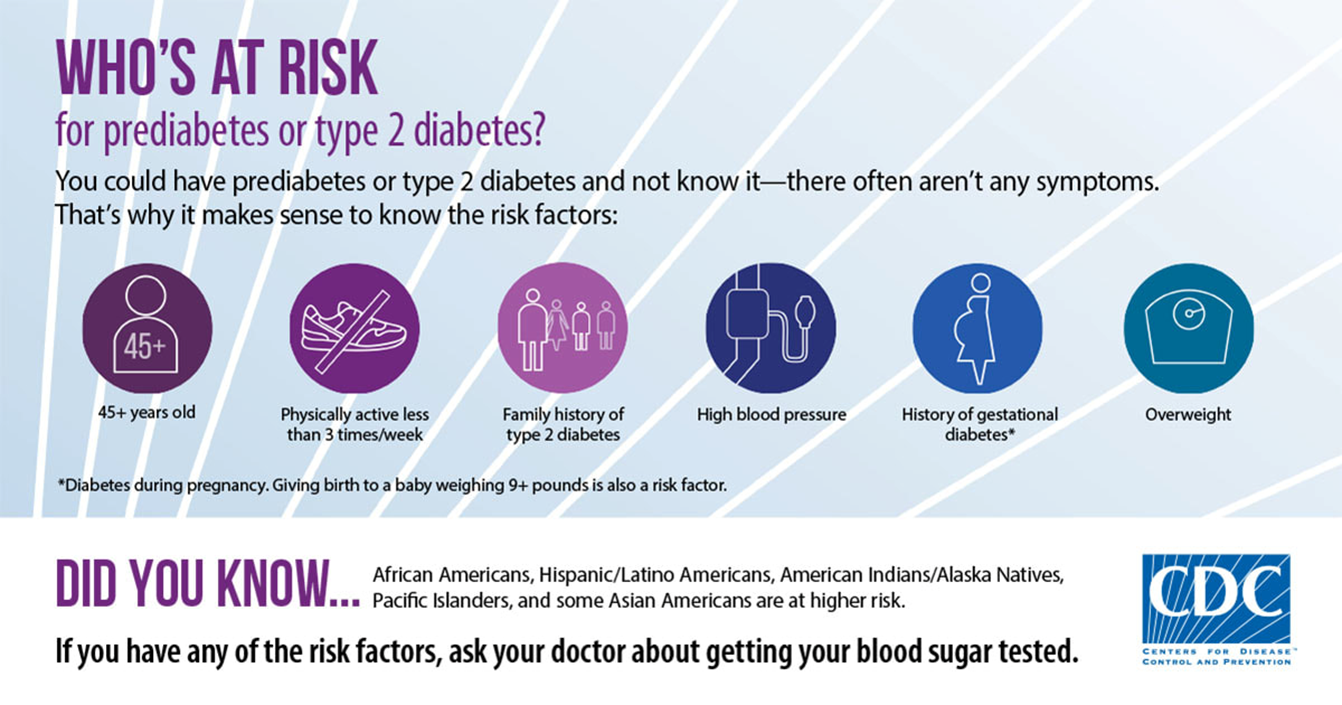 http://www.oasishhi.com/oasis-blog/are-you-a-diabetic-know-your-risk-factors-for-diabetes
Screening for DM: Blood Glucose
Fasting Plasma Glucose
No caloric intake for at least 8 hours
Glucose ≥126mg/dL

2-Hour Plasma Glucose
Utilizing oral glucose tolerance test                                                 (75g of glucose dissolved in water)
Glucose ≥200mg/dL

Random Plasma Glucose
Any glucose reading over 200mg/dL with symptoms of hyperglycemia
https://care.diabetesjournals.org/content/43/Supplement_1/S14
Screening for DM: Hemoglobin A1c
Both point-of-care and laboratory blood tests are available
Does not require fasting
Reflects blood glucose control over three months
HbA1c ≥ 6.5%
Independently identifies 30% of diabetes cases
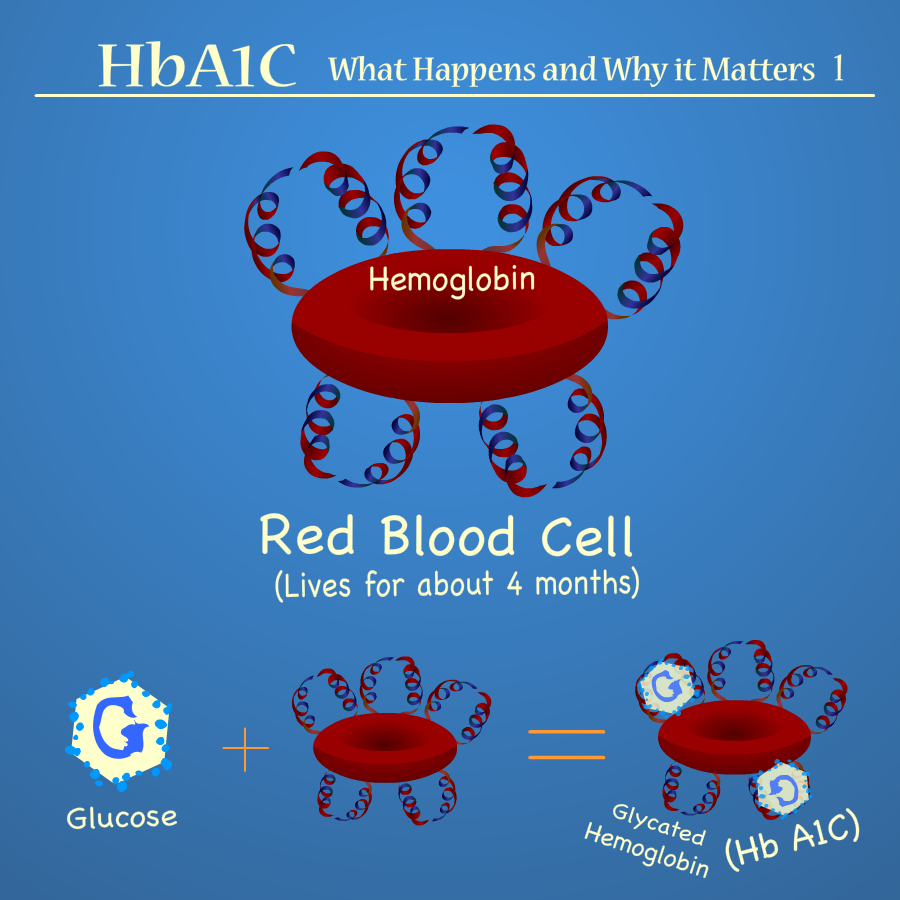 https://t1dtoolkit.org/basic-knowledge/understanding-hba1c/
https://care.diabetesjournals.org/content/43/Supplement_1/S14
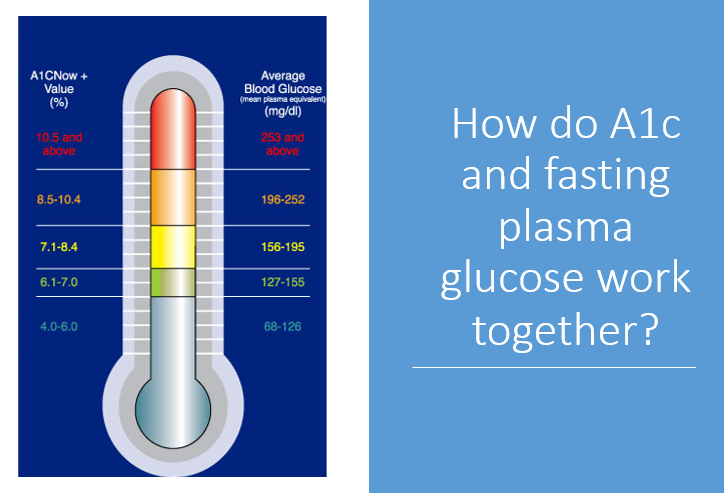 https://www.randeye.com/hemoglobin-a1c-test/
HIVMA Primary Care Guidelines 2020
Random or fasting blood glucose and HbA1c should be obtained prior to starting antiretroviral therapy (ART)

If random blood glucose is abnormal, obtain fasting

HbA1c is no longer the recommended test for diagnosing diabetes in people with HIV on ART

For measurements that do not align, repeat the tests
https://academic.oup.com/cid/advance-article/doi/10.1093/cid/ciaa1391/5956736#214804158
HIVMA Primary Care Guidelines 2020
National Health and Nutrition Examination Survey recommend HbA1c cutoff of 5.8% for people with HIV on ART

No evidence to suggest switching antiretrovirals is beneficial
https://academic.oup.com/cid/advance-article/doi/10.1093/cid/ciaa1391/5956736#214804158
Inappropriately low glycated hemoglobin values and hemolysis in PWH
Characteristics of patients included in the initial retrospective study
Values are expressed as mean ± SD.
Measured-Gly was significantly different from HbA1c-Gly in the non-HIV (*, p< 0.0001) and in the HIV-infected (†, p<0.0001) patients.
Diop ME, et al.  AIDS Res Hum Retroviruses 2006
[Speaker Notes: Diop ME, et al.  Inappropriately low glycated hemoglobin values and hemolysis in HIV-infected patients. AIDS Res Hum Retroviruses 2006
The difference between HbA1c-Gly and Measured-Gly is correlated with red blood cell volume, which may be affected by antiretroviral therapy]
Inappropriately low glycated hemoglobin values and hemolysis in PWH
Associations between hemolysis and treatments in the group of 249 HIV-infected patients
Hemolysis was defined by serum haptoglobin values<0.5 g/l.
NRTI : Nucleoside reverse transcriptase inhibitors ; NNRTI : Non nucleoside reverse transcriptase inhibitors..
Diop ME, et al.  AIDS Res Hum Retroviruses 2006
[Speaker Notes: Diop ME, et al.  Inappropriately low glycated hemoglobin values and hemolysis in HIV-infected patients. AIDS Res Hum Retroviruses 2006
The difference between HbA1c-Gly and Measured-Gly is correlated with red blood cell volume, which may be affected by antiretroviral therapy]
A1C Underestimates Glycemia in HIV Infection
Increased mean corpuscular volume (MCV) as a result of NRTIs is an important factor in the relationship between A1c and glycemia

Abacavir was additionally found to be associated with A1c-glucose discordance, but is not considered hemotoxic
NRTI= nucleoside/nucleotide reverse transcriptase inhibitors
Kim PS, Woods C, Georgoff P, et al. Diabetes Care 2009; 32:1591–3.
[Speaker Notes: Kim PS, Woods C, Georgoff P, et al.  A1C underestimates glycemia in HIV infection. Diabetes Care 2009; 32:1591–3]
Glycated Hemoglobin in Women with Diabetes and 
With and Without HIV Infection
Data from the Women's Interagency HIV Study 

Slightly lower HbA1c values in women with HIV after adjustment for fasting glucose

Difference was largely accounted for by MCV
Possibly greater red blood cell turnover
Higher proportion of younger cells that have not been glycated

Conclusion: A1c modestly underestimated glycemic control, but was not significant after adjusting for MCV
Glesby MJ, Hoover DR, Shi Q, et al. Antivir Ther 2010; 15:571–7.
[Speaker Notes: MCV may be increased in HIV-infected women on zidovudine
Glesby MJ, Hoover DR, Shi Q, et al.  Glycated haemoglobin in diabetic women with and without HIV infection: data from the Women’s Interagency HIV Study. Antivir Ther 2010; 15:571–7
Authors commented that “non-black women had lower A1c relative to black women” but didn’t explain rationale or influence of social determinants of disease so unclear the significane]
Glycated Hemoglobin A(1c) as screening for DM in PWH
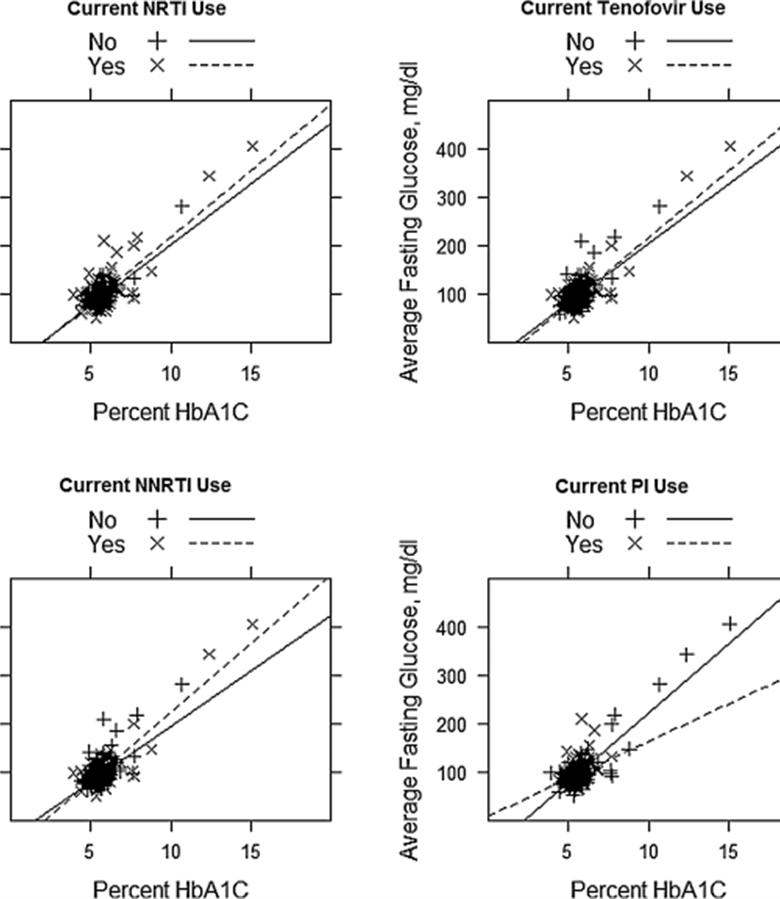 Few patients were on zidovudine or stavudine
Did not find that race had an effect
PIs may cause HbA1c to overestimate glycemia
NNRTIs may cause HbA1c to underestimate glycemia
Tenofovir did not appear to have an effect
Eckhardt BJ, et al. AIDS Patient Care STDS 2012; 26:197–201.
[Speaker Notes: Eckhardt BJ, Holzman RS, Kwan CK, Baghdadi J, Aberg JA. Glycated hemoglobin A(1c) as screening for diabetes mellitus in HIV-infected individuals. AIDS Patient Care STDS 2012; 26:197–201.
Scatter plot and regression curves of fasting blood glucose and hemoglobin A1c (HbA1c) adjusted for current antiretroviral use. NRTI, nucleoside reverse transcriptase inhibitor; NNTRI, non-nucleoside reverse transcriptase inhibitor; PI, protease inhibitor.
PI=protease inhibitor]
Inaccuracy of HbA1c among Men with HIV
PI use and zidovudine use were independently associated with discordance
Emtricitabine, abacavir, and lamivudine may be protective
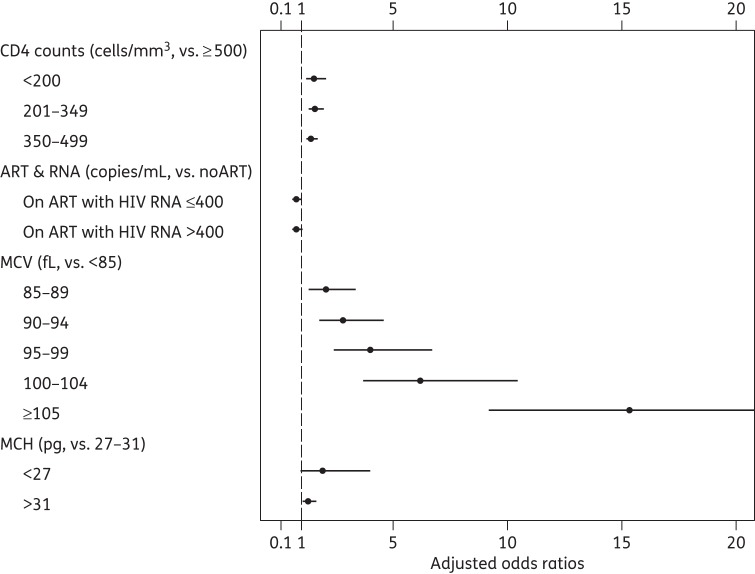 Factors associated with HbA1c discordance (observed − expected HbA1c) ≤−0.5% among HIV-infected patients in the MACS. Other factors included age, race, BMI, HCV infection, AIDS and haemoglobin. The upper 95% CI for the OR of MCV ≥105 fL was 25.8.
Eckhardt BJ, et al. AIDS Patient Care STDS 2012; 26:197–201.
[Speaker Notes: Slama L, Palella FJ Jr, Abraham AG, et al.  Inaccuracy of haemoglobin A1c among HIV-infected men: effects of CD4 cell count, antiretroviral therapies and haematological parameters. J Antimicrob Chemother 2014; 69:3360–7.]
Summary: ART Medication Effects on HbA1c
Increased MCV is associated with discordant HbA1c and fasting blood glucose, this may be a medication effect

HbA1c and glycemia was discordant most often for patients on protease inhibitors, non-nucleoside reverse transcriptase inhibitors, and zidovudine

Integrase inhibitors have not been studied
Alternate Screening Methods
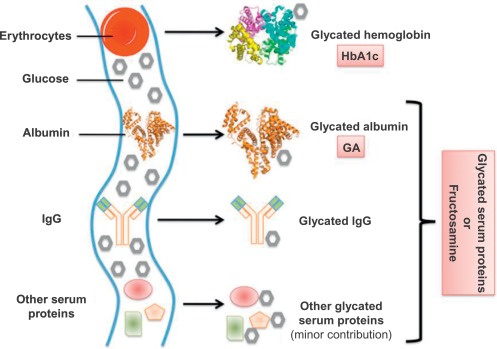 Fructosamine has been indicated as a more accurate measure of glycemia levels as it was not significantly affected by antiretroviral class1

May be affected by glycated lipoproteins, bilirubin, uric acid, ascorbic acid, and vitamin E2

Measures the glycemia levels over the previous 2-3 weeks3

Diabetes cut-off at 287.5mmol/L3
https://www.ncbi.nlm.nih.gov/pmc/articles/PMC2732167/
https://doi.org/10.1016/bs.acc.2015.07.005
http://amj.amegroups.com/article/view/4404/5139
Prediabetes in Patients without HIV
Fasting blood glucose 100-125mg/dL
2-hour fasting glucose 140-199mg/dL
HbA1c 5.8-6.4%
ADA recommends at least annual monitoring
https://care.diabetesjournals.org/content/43/Supplement_1/S32
Reducing Risk for Developing Diabetes
Achieve and maintain 7% total weight loss

Increase moderate-intensity exercise to at least 150 minutes per week

Nutrition should emphasize whole grains, legumes, nuts, fruits, and vegetables with minimal refined or processed foods

Smoking may increase the risk diabetes, consider cessation
https://care.diabetesjournals.org/content/43/Supplement_1/S32
So what about monitoring?
HbA1c is still effective for monitoring diabetes

Should be monitored every 6 months

Goal should be less than 7% in accordance with ADA guidelines, though can be adjusted based on patient factors

Fasting blood glucose can be used in conjunction with HbA1c to confirm glycemic level
https://academic.oup.com/cid/advance-article/doi/10.1093/cid/ciaa1391/5956736#214804158
References
Thompson, MA, et al. Primary Care Guidance for PWH: 2020 Update by HIVMA of IDSA.CID. 2020.  https://academic.oup.com/cid/advance-article/doi/10.1093/cid/ciaa1391/5956736

ADA. Standards of medical Care in Diabetes-2020 Abridged for Primary Care Providers. Clinical Diabetes. 2020;38(1):10-38. https://clinical.diabetesjournals.org/content/38/1/10
Resources
AETC National Clinical Consultation Center http://nccc.ucsf.edu/
HIV Management
Perinatal HIV 
HIV PrEP 
HIV PEP line
HCV Management
Substance Use Management
Present case on ECHO   http://echo.unm.edu        hivecho@salud.unm.edu 
scaetcecho@salud.unm.edu
AETC National HIV Curriculum https://aidsetc.org/nhc
AETC National HIV-HCV Curriculum https://aidsetc.org/hivhcv
Hepatitis C Online https://www.hepatitisc.uw.edu/
AETC National Coordinating Resource Center https://targethiv.org/library/aetc-national-coordinating-resource-center-0